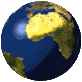 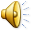 Математическая  галактика
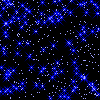 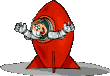 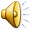 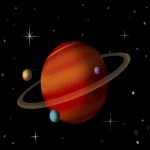 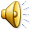 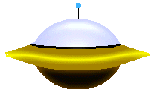 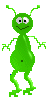 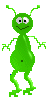 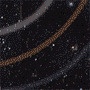 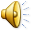 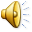 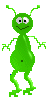 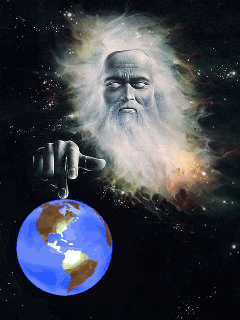 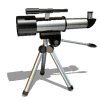 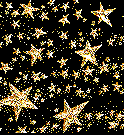 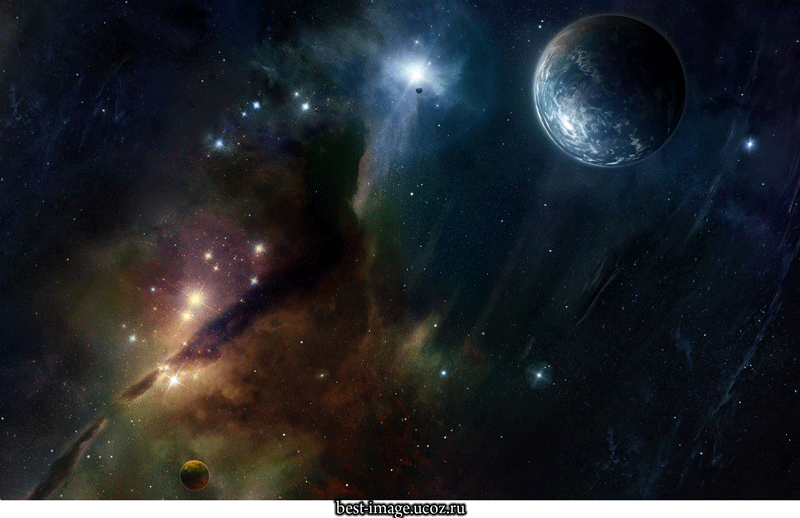 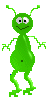 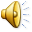 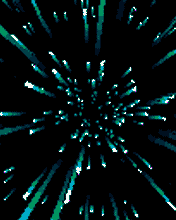 2
3
4
1
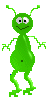 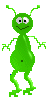 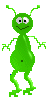 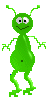 6
7
5
8
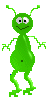 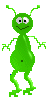 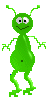 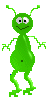 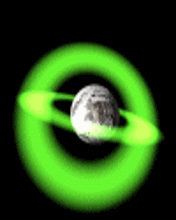 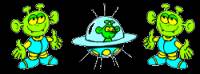 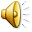 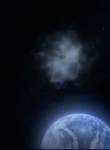 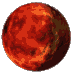 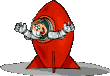 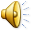 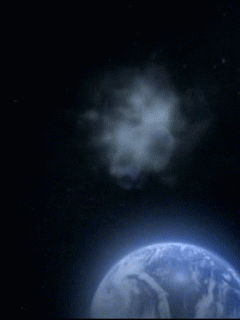 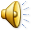 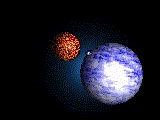 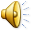